AndroidUsing Menus
Yuliana Setiowati
Rizky Yuniar Hakkun
Ahmad Syauqi Ahsan
Politeknik Elektronika Negeri Surabaya
1
Outline
ContextMenu
OptionMenu
Politeknik Elektronika Negeri Surabaya
2
Using Menus
Menus is not consuming ‘much’ view space. 
	Android provides two types of menu known as: options menu and context menu.
The options menu is triggered by pressing the hardware Menu button on the device, while
The context menu is raised by a tap-and-hold on the widget associated to the menu.
Politeknik Elektronika Negeri Surabaya
3
Using Menus
Example: Using an option menu
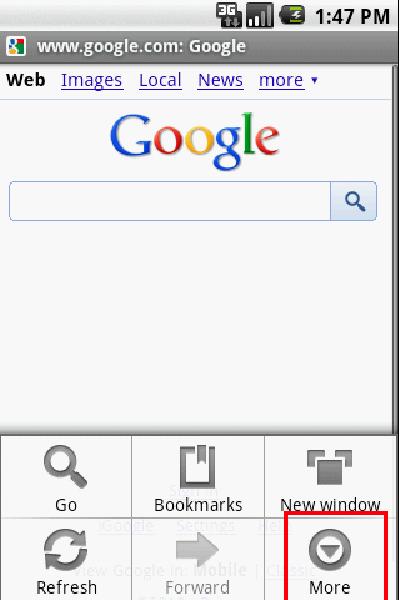 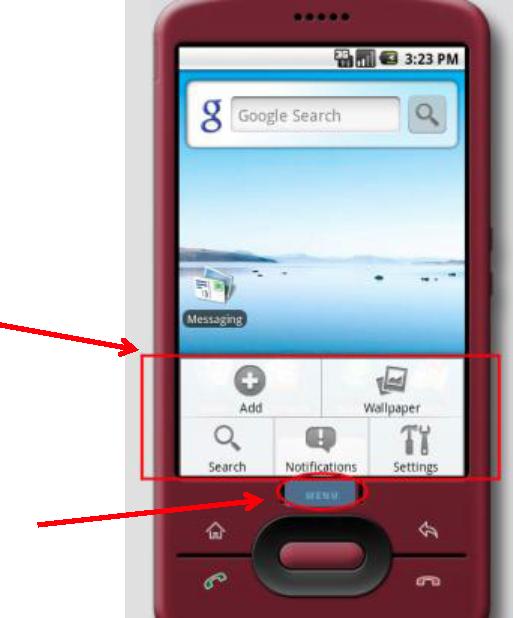 Options available   in this context
Press Menu Button
A   max of six   entries per menu. Excess will be displayed as part of the More option
Politeknik Elektronika Negeri Surabaya
4
Using Menus
Example: Using an option menu
Press Menu 
button
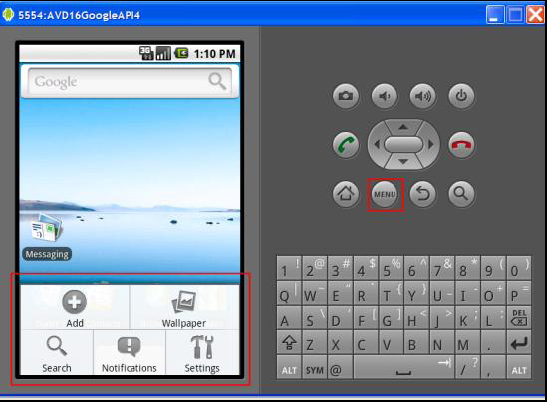 Available 
Options in 
this context
Politeknik Elektronika Negeri Surabaya
5
Using Menus
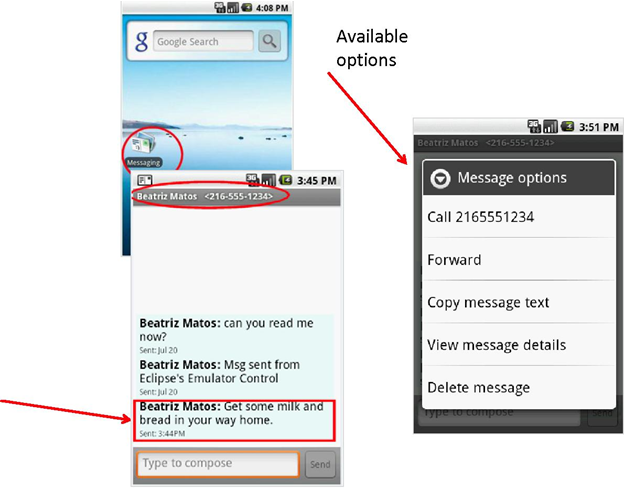 Example :
Dealing with SMS (text-messages) by using the built-in Messaging app’s
context menu
Tap-&-Hold
Politeknik Elektronika Negeri Surabaya
6
Using Menus
Comments on Creating Context Menu 

Indicate which widget(s) on your activity have context menus. To do this, call 	
	registerForContextMenu(theWidget)
supplying the View that is the widget needing a context menu.
	Implement onCreateContextMenu(…)
To find out when a context menu choice was chosen, implement onContextItemSelected() on the activity.
Politeknik Elektronika Negeri Surabaya
7
Using Menus
Comments on Creating Option Menu 

Pressing the hardware Menu button on the device.
	Implement onCreateOptionMenu(…)
To find out when a option menu choice was chosen, implement onOptionItemSelected() on the activity.
Politeknik Elektronika Negeri Surabaya
8
Using MenusExample 1
Example 1: Using an Option Menu
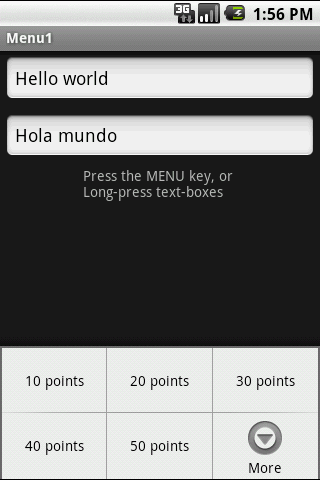 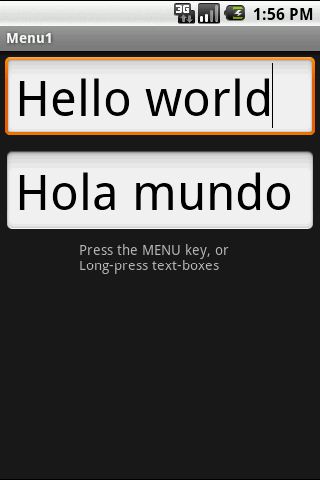 In this application the Option menu offers a way of changing the text size (on both EditText boxes)
Click on Menubutton to see size options
After choosing option:
50 points
Politeknik Elektronika Negeri Surabaya
9
Using MenusExample 1
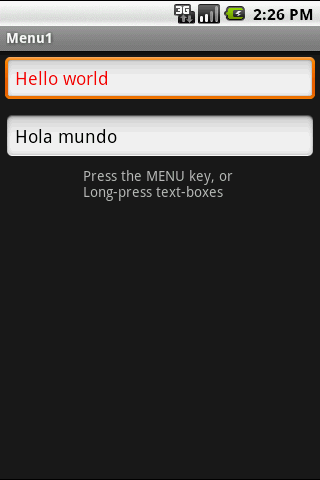 Example 1: Using an Option Menu
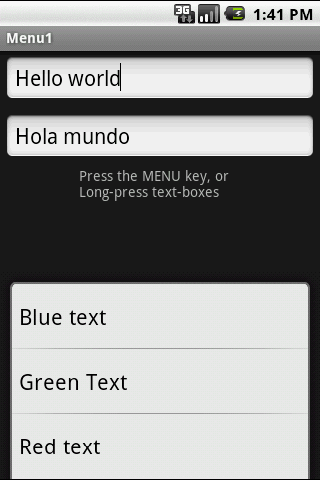 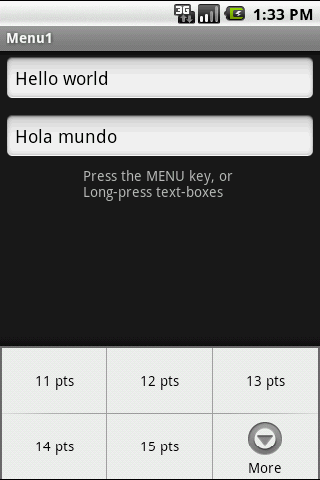 Up to six options will be displayed on the Option menu.
If there are more than six options pushing the More button will show the rest
Click the More button to see additional options
Additional choices of the Option menu
Politeknik Elektronika Negeri Surabaya
10
Using MenusExample 1
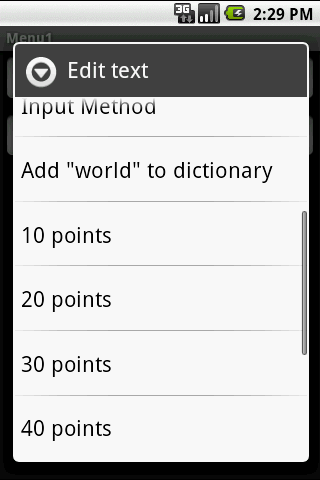 Example 1: Using a Context Menu
Each view could have an associated 
Context Menu
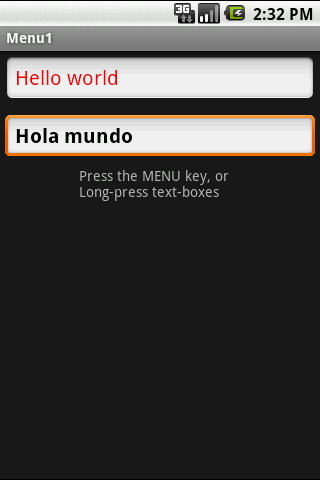 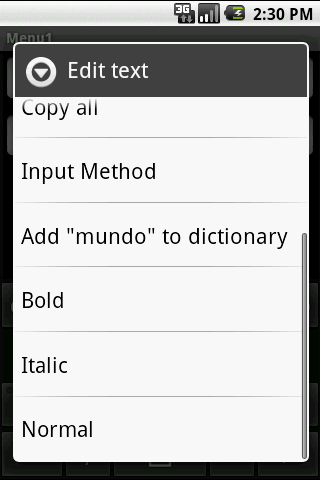 Long-press a textbox to invoke its Context Menu
Politeknik Elektronika Negeri Surabaya
11
Using MenusExample 1
Example 1: Using Option and Context Menu
	The app shows two text boxes. Menus are used to change text’s size, color, and style.
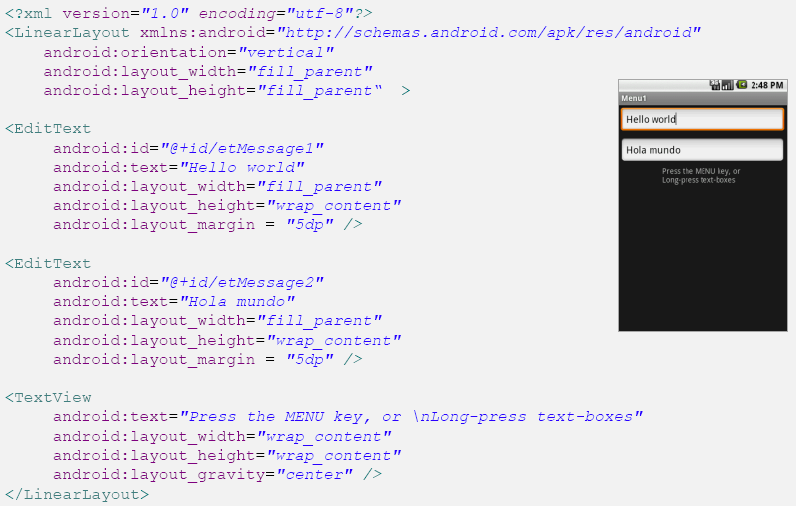 Politeknik Elektronika Negeri Surabaya
12
Using MenusExample 1
Example 1: Using Option and Context Menu
	The app shows two text boxes. Menus are used to change text’s size, color, and style.
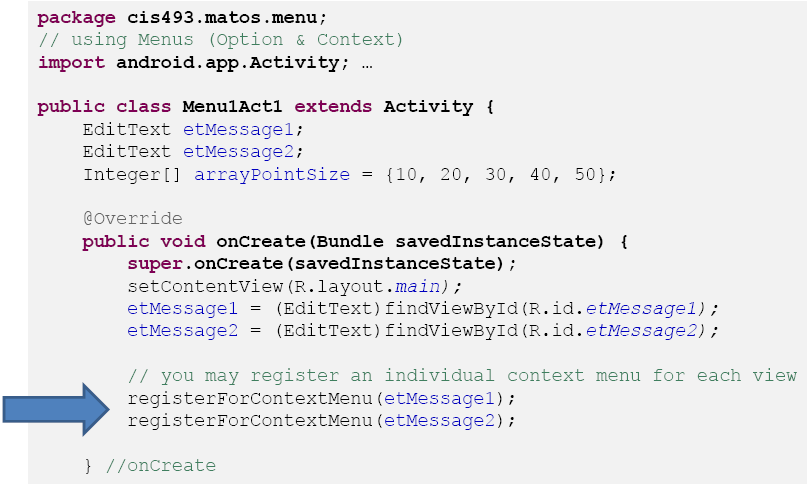 Politeknik Elektronika Negeri Surabaya
13
Using MenusExample 1
Example 1: Using Option and Context Menu
	The app shows two text boxes. Menus are used to change text’s size, color, and style.
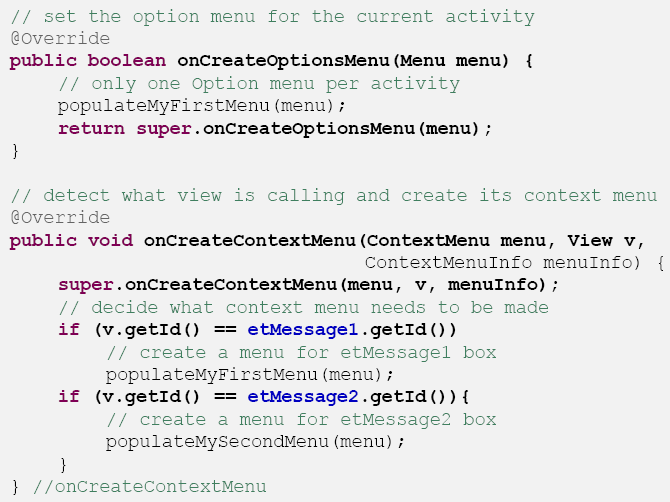 Politeknik Elektronika Negeri Surabaya
14
Using MenusExample 1
Example 1: Using Option and Context Menu
	The app shows two text boxes. Menus are used to change text’s size, color, and style.
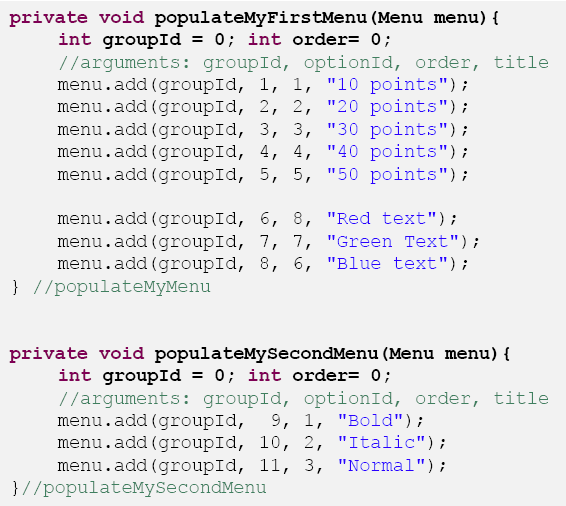 Politeknik Elektronika Negeri Surabaya
15
Using MenusExample 1
Example 1: Using Option and Context Menu
	The app shows two text boxes. Menus are used to change text’s size, color, and style.
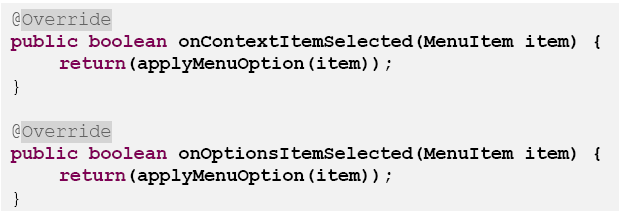 Politeknik Elektronika Negeri Surabaya
16
Using MenusExample 1
Example 1: Using Option and Context Menu
	The app shows two text boxes. Menus are used to change text’s size, color, and style.
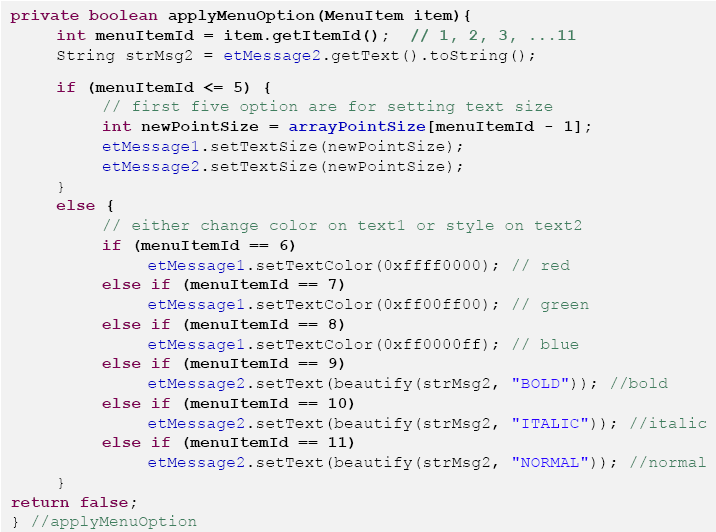 Politeknik Elektronika Negeri Surabaya
17
Using MenusExample 1
Example 1: Using Option and Context Menu
	The app shows two text boxes. Menus are used to change text’s size, color, and style.
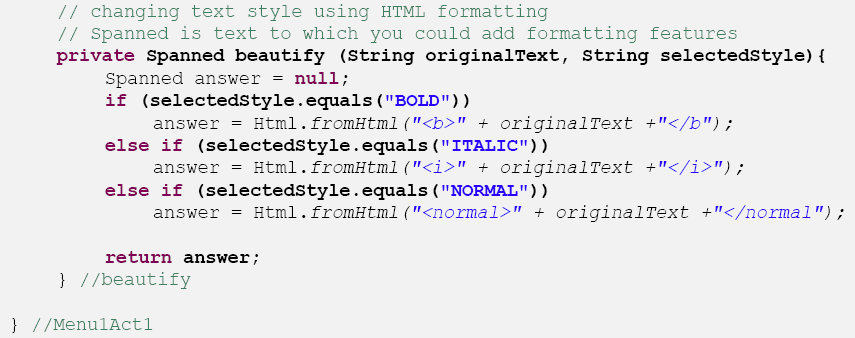 Politeknik Elektronika Negeri Surabaya
18
Using MenuExample 2
Example 2: Enhancing Option/Context Menu
This extension of the previous example adds icons and links to the Option Menu entries, as well as a sub-menu list tied to one the option menu buttons.
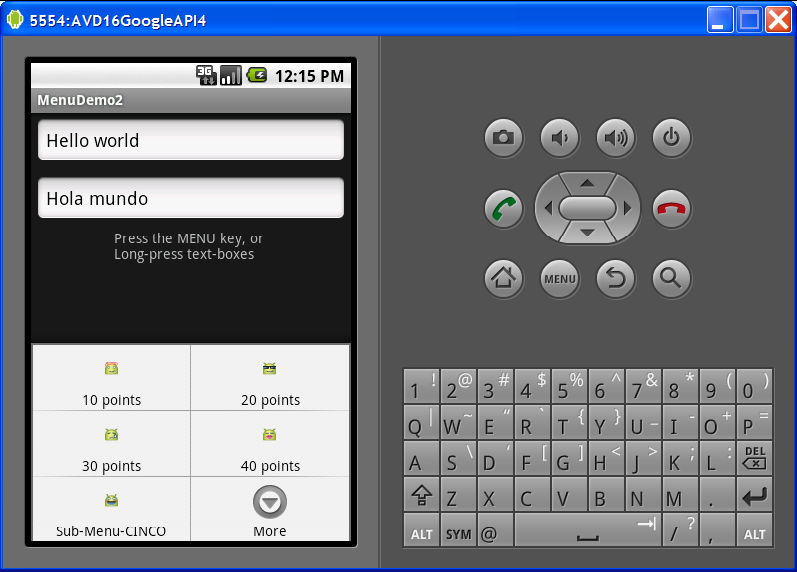 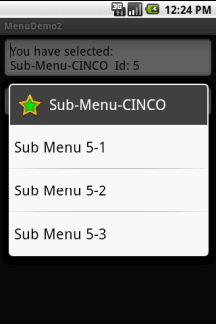 Click on SubMenu to see additional options
Politeknik Elektronika Negeri Surabaya
19
Using MenuExample 2
Example 2: Enhancing Option/Context Menu
This extension of the previous example adds icons and linksto the Option Menu entries, as well as a sub-menu list tied to one the option menu buttons.
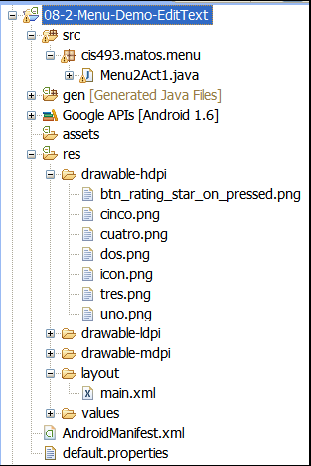 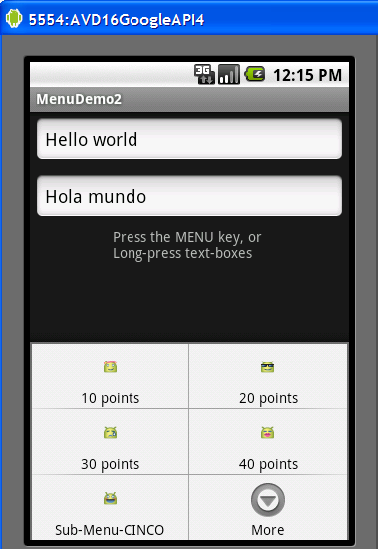 Politeknik Elektronika Negeri Surabaya
20
Using MenuExample 2
Replace the method 
populateMyFirstMenu
with the following code
Example 2: Enhancing Option/Context Menu
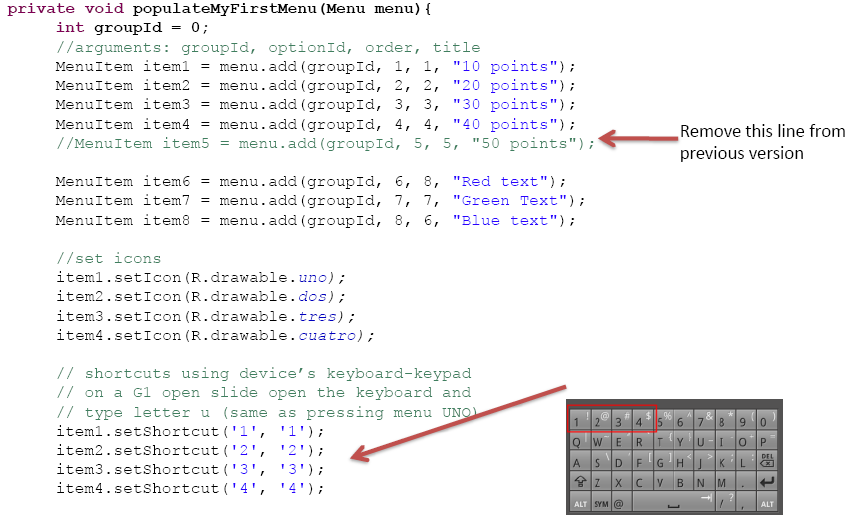 Politeknik Elektronika Negeri Surabaya
21
Continuation…
Replace the method 
populateMyFirstMenu
with the following code
Using MenuExample 2
Example 2: Enhancing Option/Context Menu
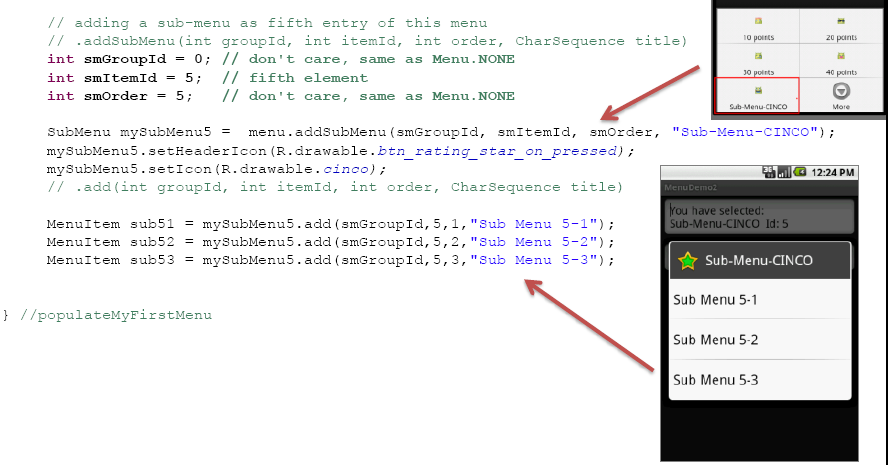 Politeknik Elektronika Negeri Surabaya
22
Continuation…
Replace the method 
applyMenuOption
with the following code
Using MenuExample 2
Example 2: Enhancing Option/Context Menu
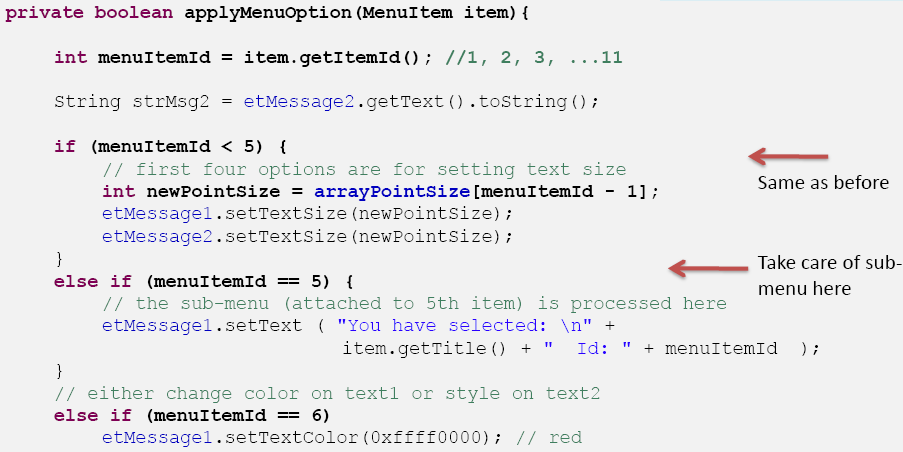 Politeknik Elektronika Negeri Surabaya
23
Continuation…
Replace the method 
applyMenuOption
with the following code
Same as before
Using MenuExample 2
Example 2: Enhancing Option/Context Menu
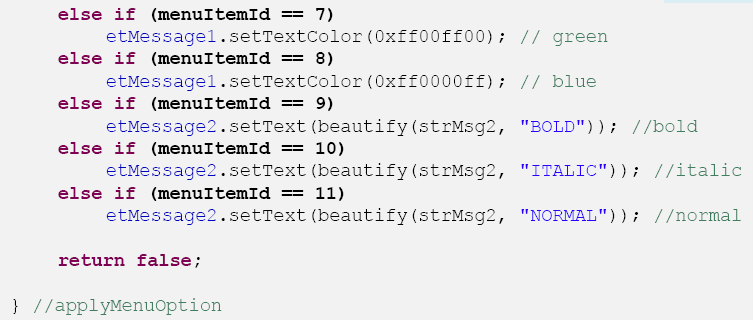 Politeknik Elektronika Negeri Surabaya
24
Using Menu
Comments on Creating Submenus
Submenus are displayed as regular Menus Items. When selected they just display more options. 
To avoid cluttered UIs, submenus are not displayed using three-like structure, instead they appear as a simple floating window presenting a list of items.
Android does not support nested submenus.
Politeknik Elektronika Negeri Surabaya
25
Using Menu
Comments on Creating Submenus
	Example: 
	Extend previous example by adding a fifth entry to the existing menu list. The new entry is of the SubMenutype. It should offer three options of its own.








Note: add this code to the end of the: onCreateOptionsMenu(…)method.
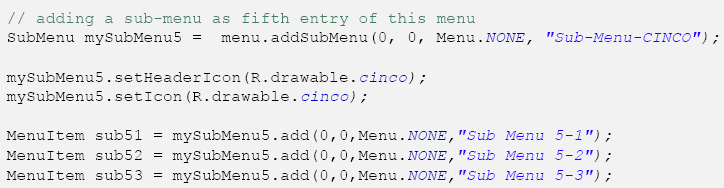 Politeknik Elektronika Negeri Surabaya
26
Using MenuExample 3
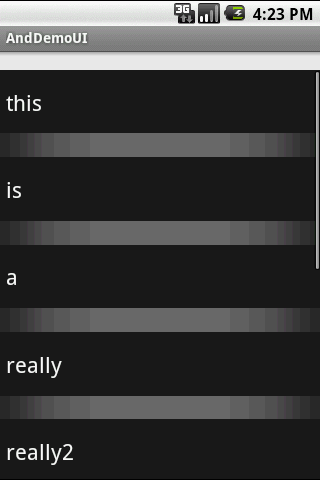 Example 3: Using Option/Context Menu
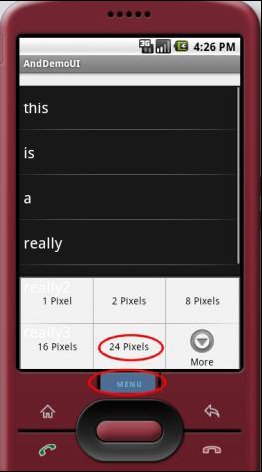 Observe how the selection made from the Menu changes the inter-row spacing of the ListView.
Click on Menu to see spacing options
After choosing option:
24 Pixels
of row separation
Politeknik Elektronika Negeri Surabaya
27
Using MenuExample 3
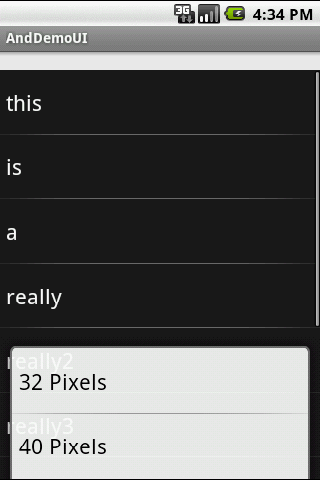 Example 3: Using Option
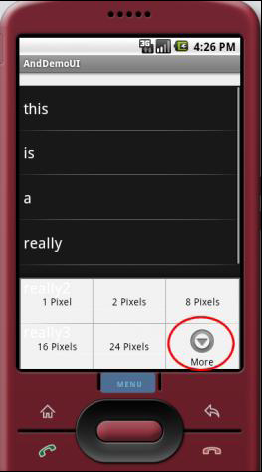 Click on Menu to see spacing options
After choosing option:
More
a new menu is shown
Politeknik Elektronika Negeri Surabaya
28
Using MenuExample 3
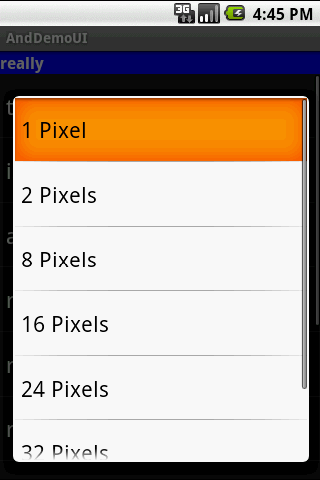 Example 3: Using a Context Menu
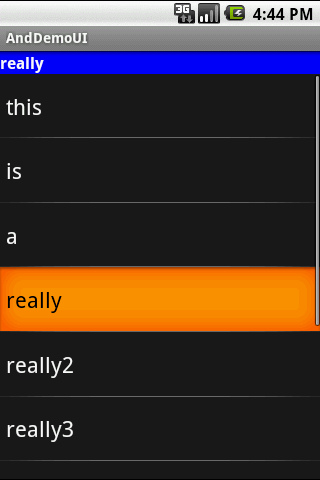 Tap & Hold
any row to bring
Context Menu
Choices listed in a floating 
ListView
Politeknik Elektronika Negeri Surabaya
29
Using MenuExample 3
Example 3: Creating an Option & Context Menu
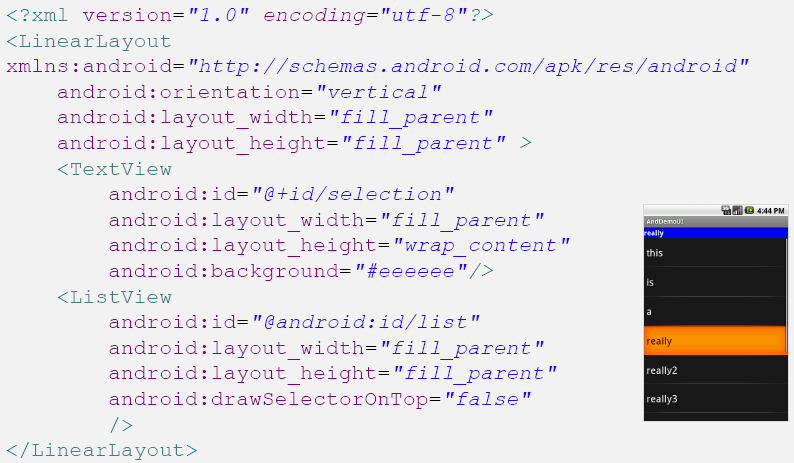 Politeknik Elektronika Negeri Surabaya
30
Using MenuExample 3
Example 3: Creating an Option & Context Menu
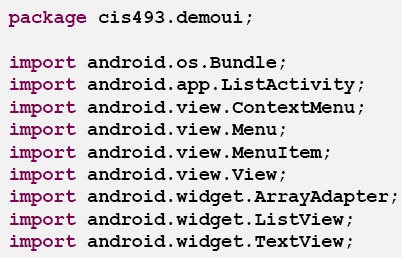 Politeknik Elektronika Negeri Surabaya
31
Using MenuExample 3
Example 3: Creating an Option & Context Menu
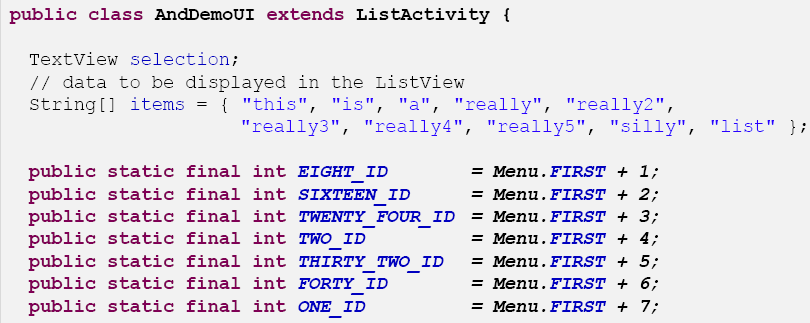 Politeknik Elektronika Negeri Surabaya
32
Using MenuExample 3
Example 3: Creating an Option & Context Menu
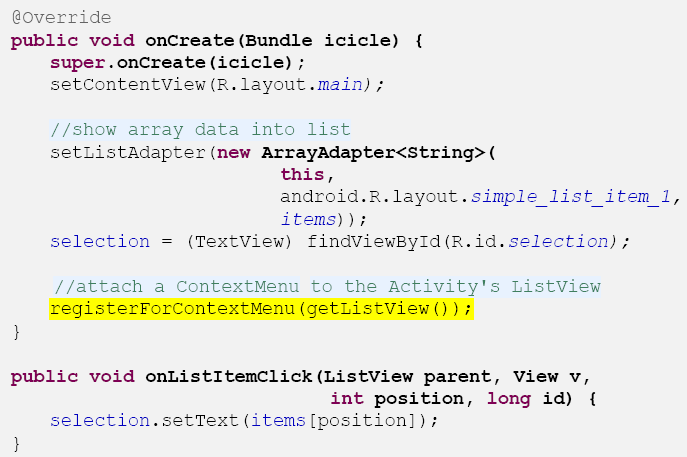 Politeknik Elektronika Negeri Surabaya
33
Using MenuExample 3
Example 3: Creating an Option & Context Menu
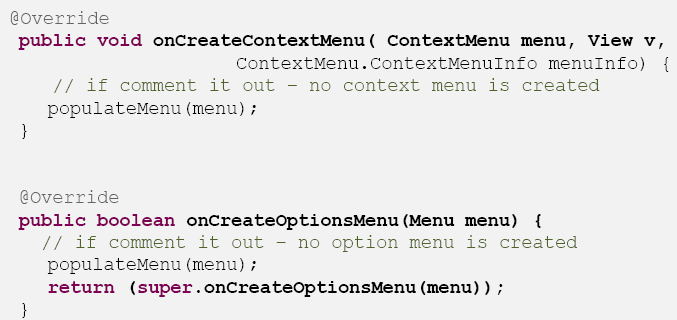 Politeknik Elektronika Negeri Surabaya
34
Using MenuExample 3
Example 3: Creating an Option & Context Menu
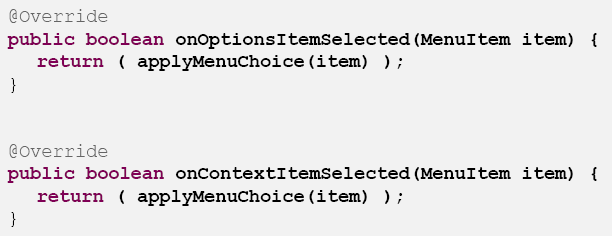 Politeknik Elektronika Negeri Surabaya
35
Using MenuExample 3
Example 3: Creating an Option & Context Menu
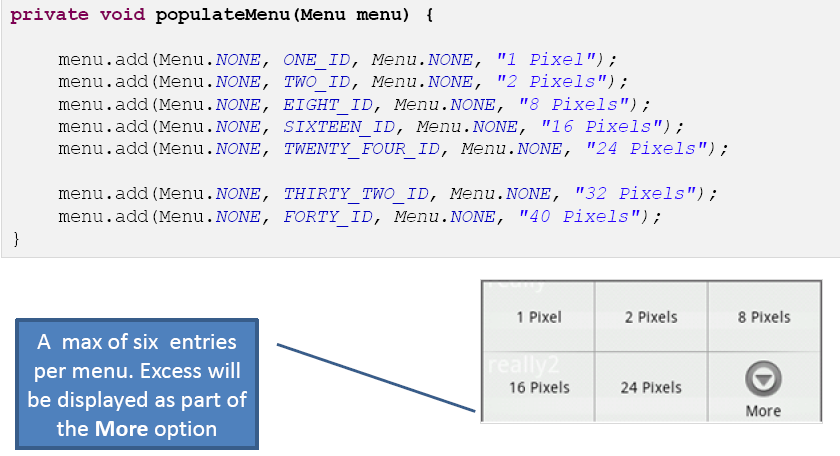 Politeknik Elektronika Negeri Surabaya
36
Using MenuExample 3
Example 3: Creating an Option & Context Menu
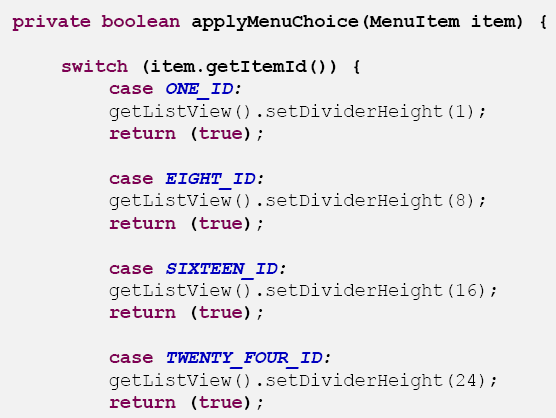 Politeknik Elektronika Negeri Surabaya
37
Using MenuExample 3
Example 3: Creating an Option & Context Menu
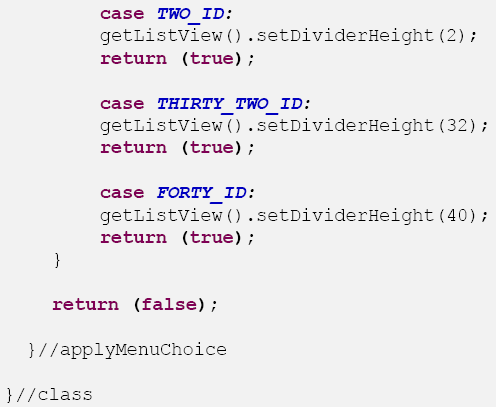 Politeknik Elektronika Negeri Surabaya
38
Using MenuExample 4
Example 4: Another App Using Menus that include Icons & Text
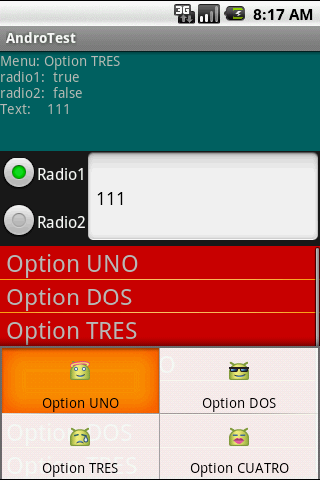 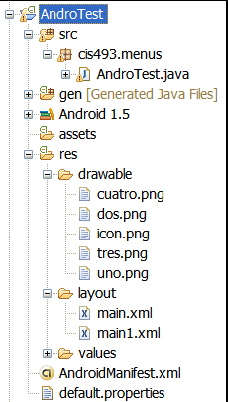 This is a simple application designed around a TableLayout. 
1. The first row shows a summary of the data collected from the screen. 
2. The second row exposes a RadioGroupand a textBox. 
3. The third row shows a list of the calls made to the option and context menus.
This Option Menu shows its options using text & icons
Politeknik Elektronika Negeri Surabaya
39
Using MenuExample 4
Example 4: Another App Using Menus that include Icons & Text
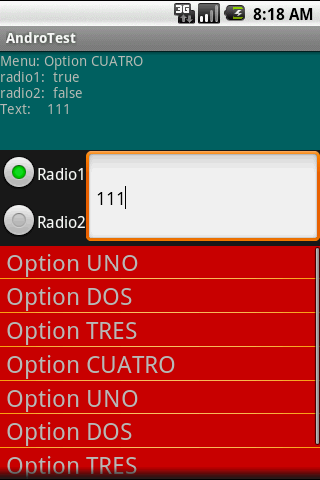 Application’s Layout
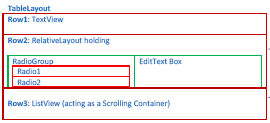 Politeknik Elektronika Negeri Surabaya
40
Using MenuExample 4
Example 4: Another App Using Menus that include Icons & Text
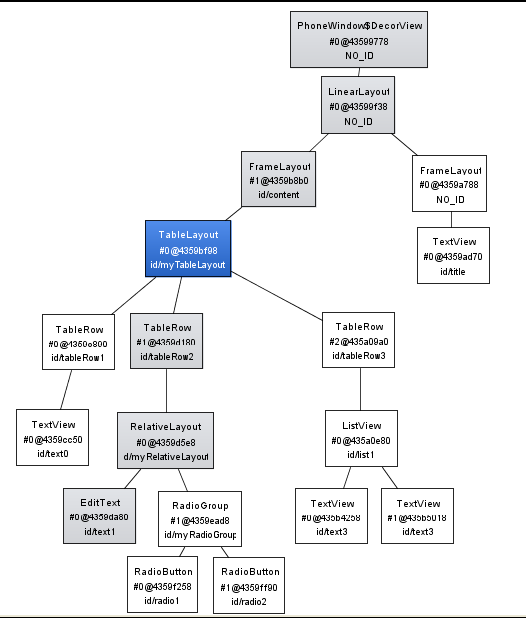 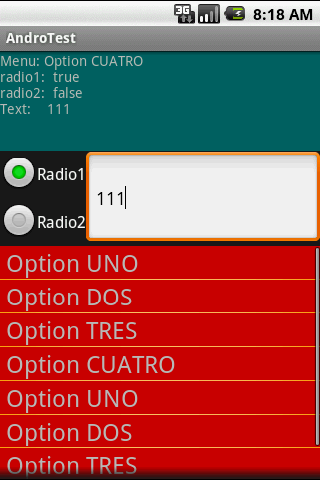 Application’s Layout.
Hierarchy View
Politeknik Elektronika Negeri Surabaya
41
Using MenuExample 4
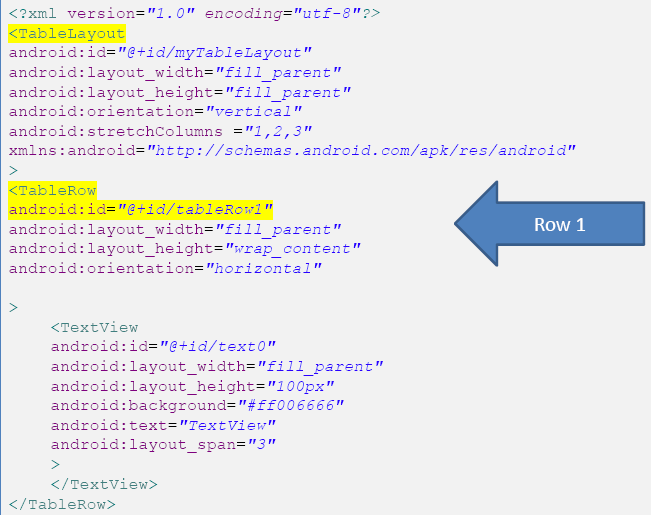 Politeknik Elektronika Negeri Surabaya
42
Using MenuExample 4
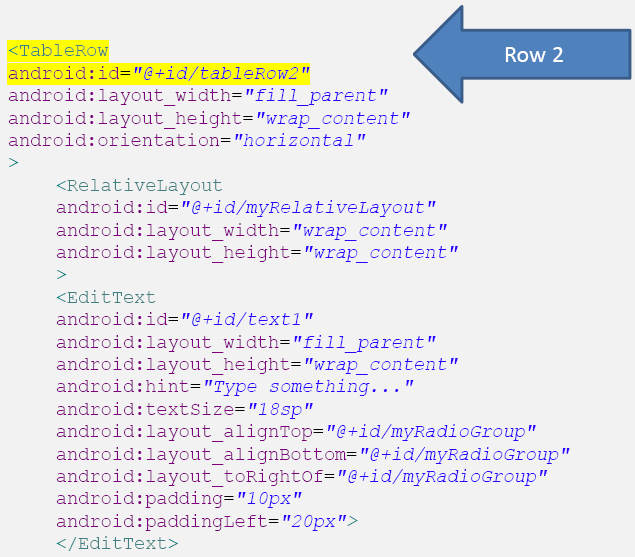 Politeknik Elektronika Negeri Surabaya
43
Using MenuExample 4
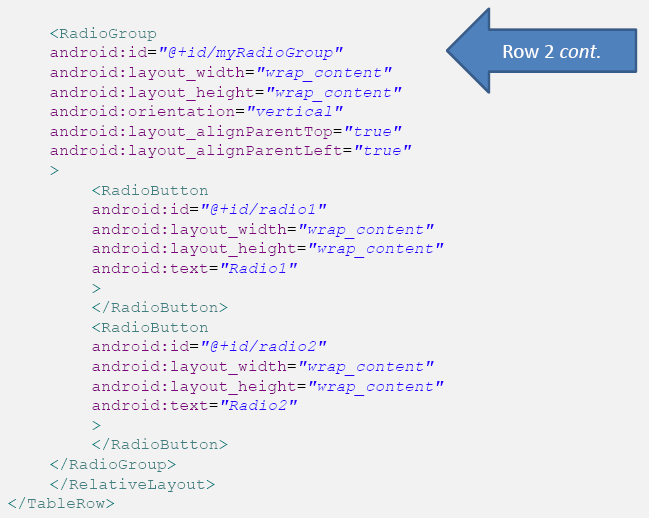 Politeknik Elektronika Negeri Surabaya
44
Using MenuExample 4
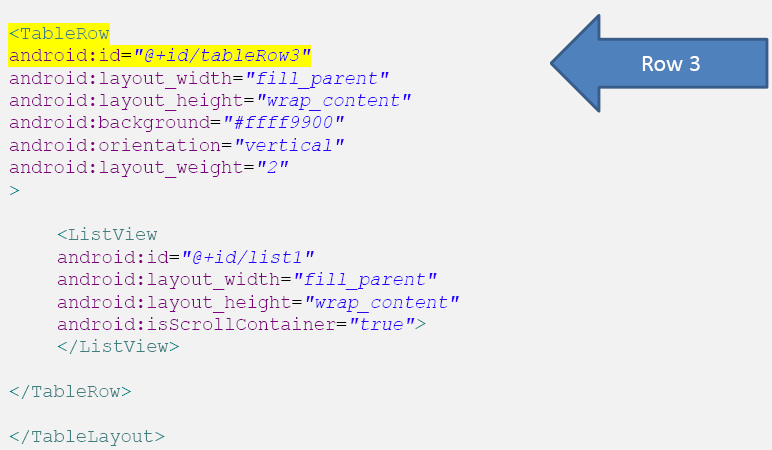 Politeknik Elektronika Negeri Surabaya
45
Using MenuExample 4
Example 4. Menu Using Icons & Text
	This custom layout (main1.xml) is used to show the ListView rows  (shown as red rows –big font )
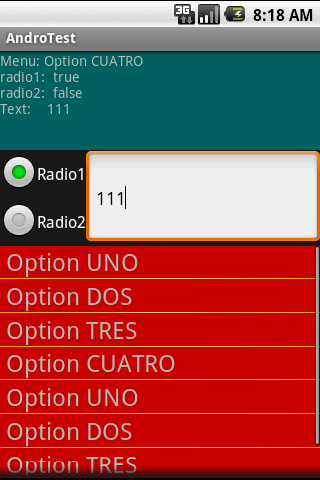 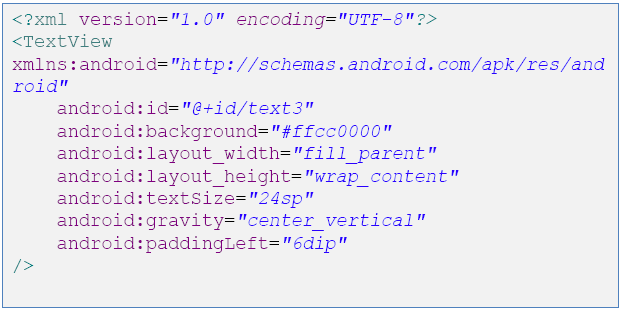 Politeknik Elektronika Negeri Surabaya
46
Using MenuExample 4
Example 4. Menu Using Icons & Text
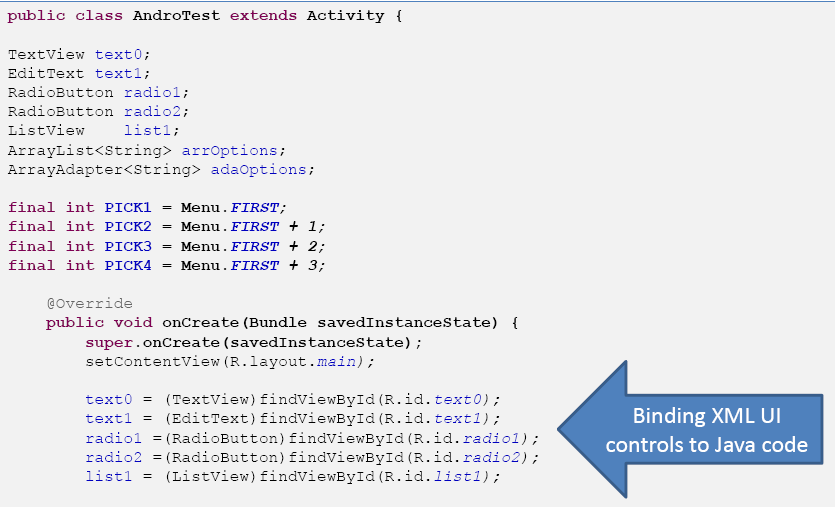 Politeknik Elektronika Negeri Surabaya
47
Using MenuExample 4
Example 4. Menu Using Icons & Text
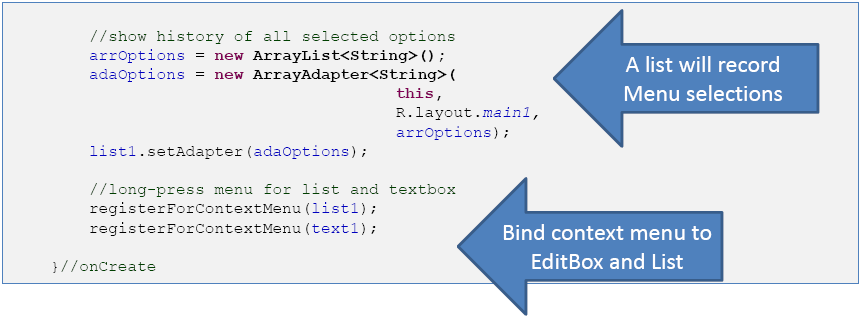 Politeknik Elektronika Negeri Surabaya
48
Using MenuExample 4
Example 4. Menu Using Icons & Text
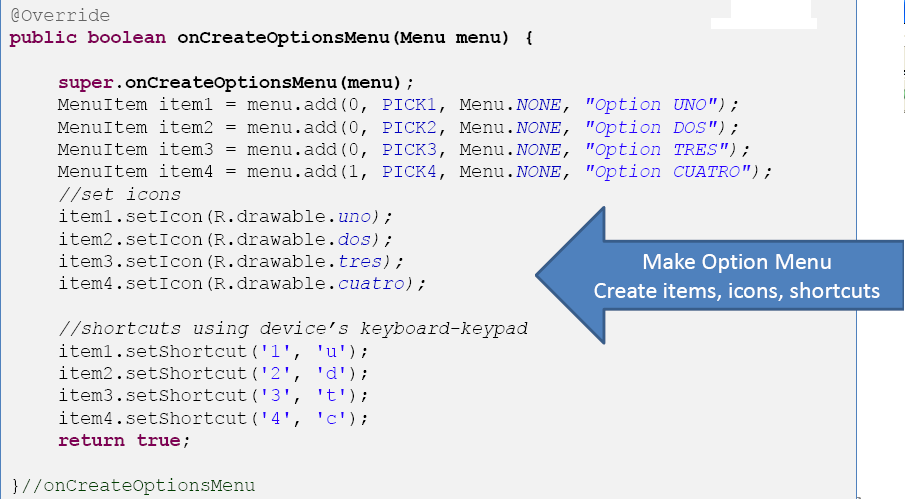 Politeknik Elektronika Negeri Surabaya
49
Using MenuExample 4
Example 4. Menu Using Icons & Text
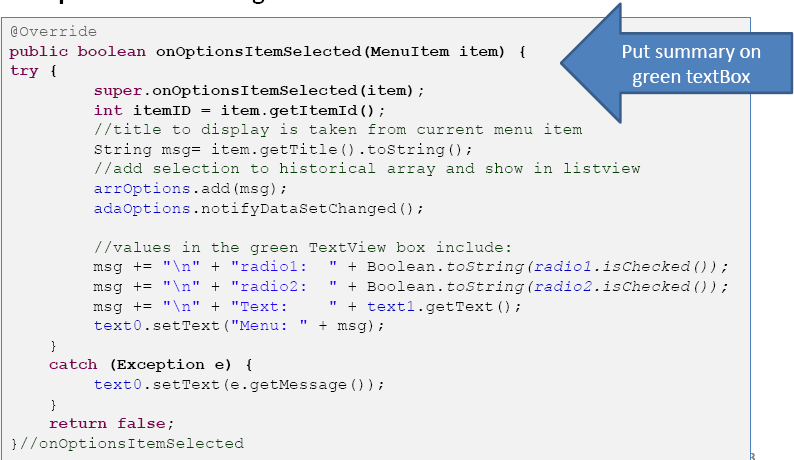 Politeknik Elektronika Negeri Surabaya
50
Using MenuExample 4
Example 4. Menu Using Icons & Text
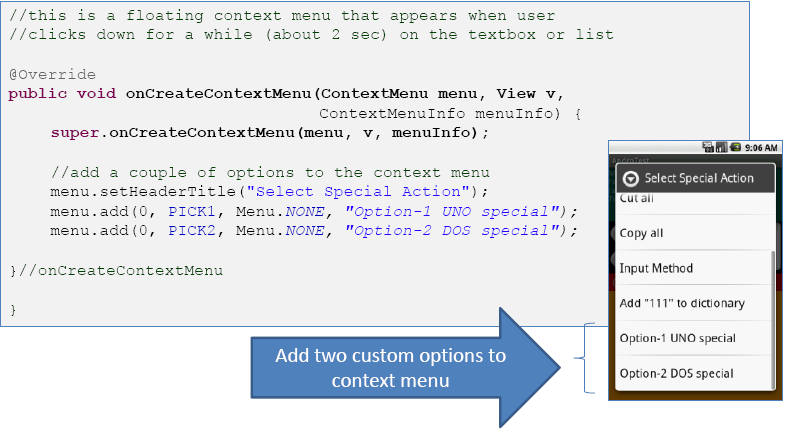 Politeknik Elektronika Negeri Surabaya
51
Using MenuExample 4
Example 4. Menu Using Icons & Text
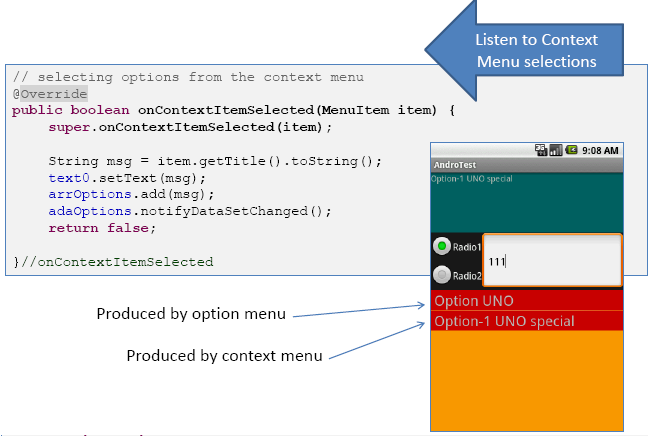 Politeknik Elektronika Negeri Surabaya
52
Using Menu
Comments on Creating Submenus
	Example: 
	Extend previous example by adding a fifth entry to the existing menu list. The new entry is of the SubMenutype. It should offer three options of its own.
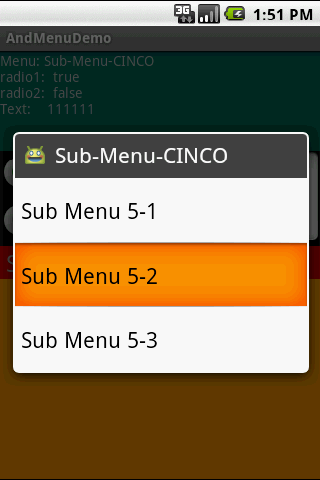 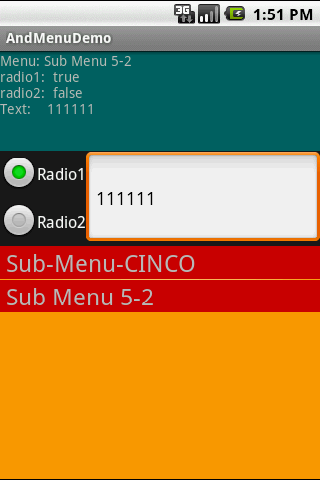 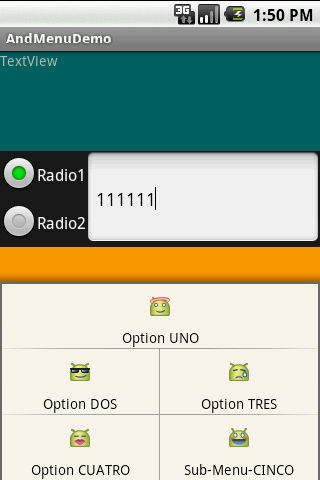 Politeknik Elektronika Negeri Surabaya
53